J2 juillet SEANCE 2 CE1
Programmation
Programmer un déplacement
Utiliser un logiciel de programmation
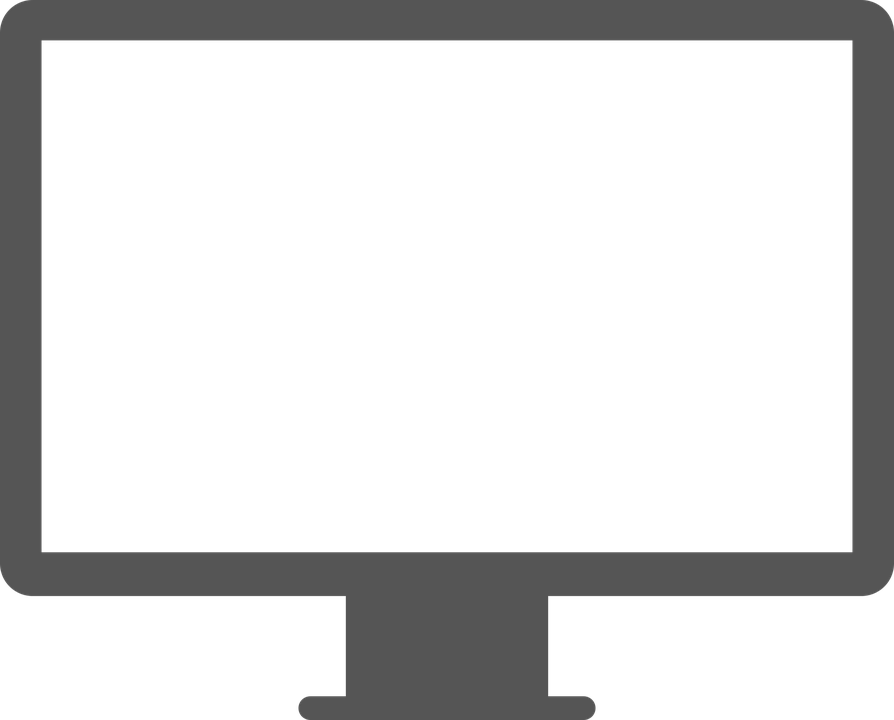 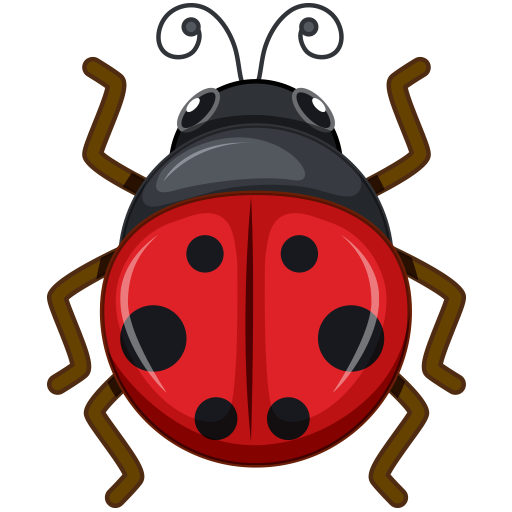 application xyBlocks en cours de développement, mise à disposition pour les cours Lumni
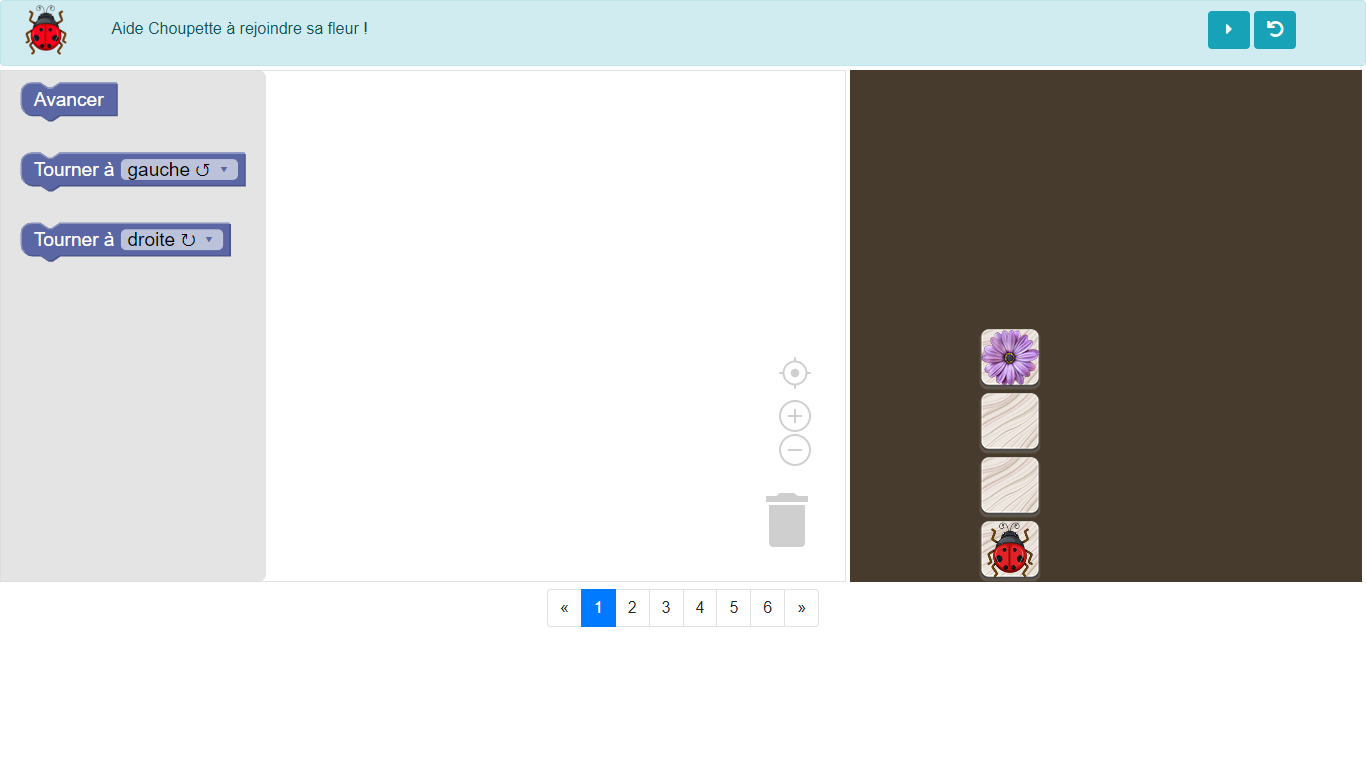 application xyBlocks en cours de développement, mise à disposition pour les cours Lumni
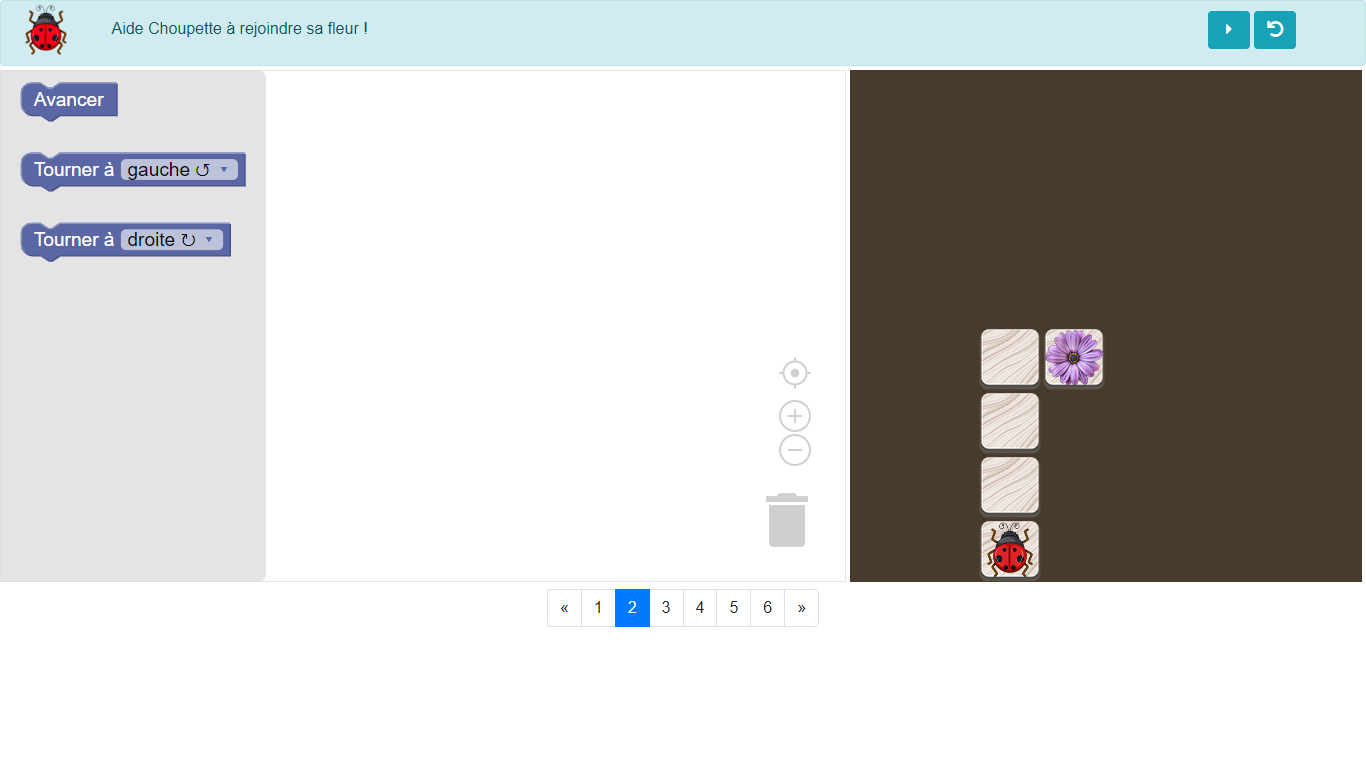 application xyBlocks en cours de développement, mise à disposition pour les cours Lumni
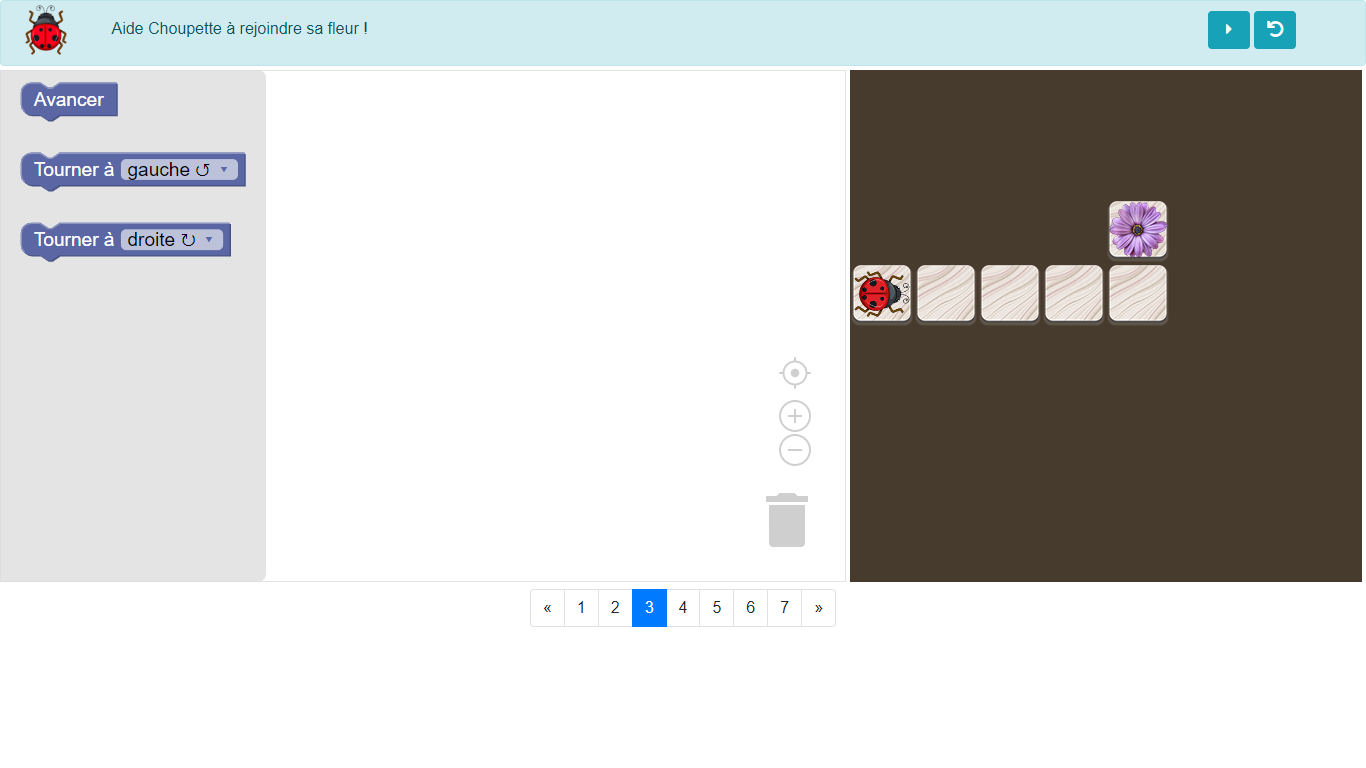 application xyBlocks en cours de développement, mise à disposition pour les cours Lumni
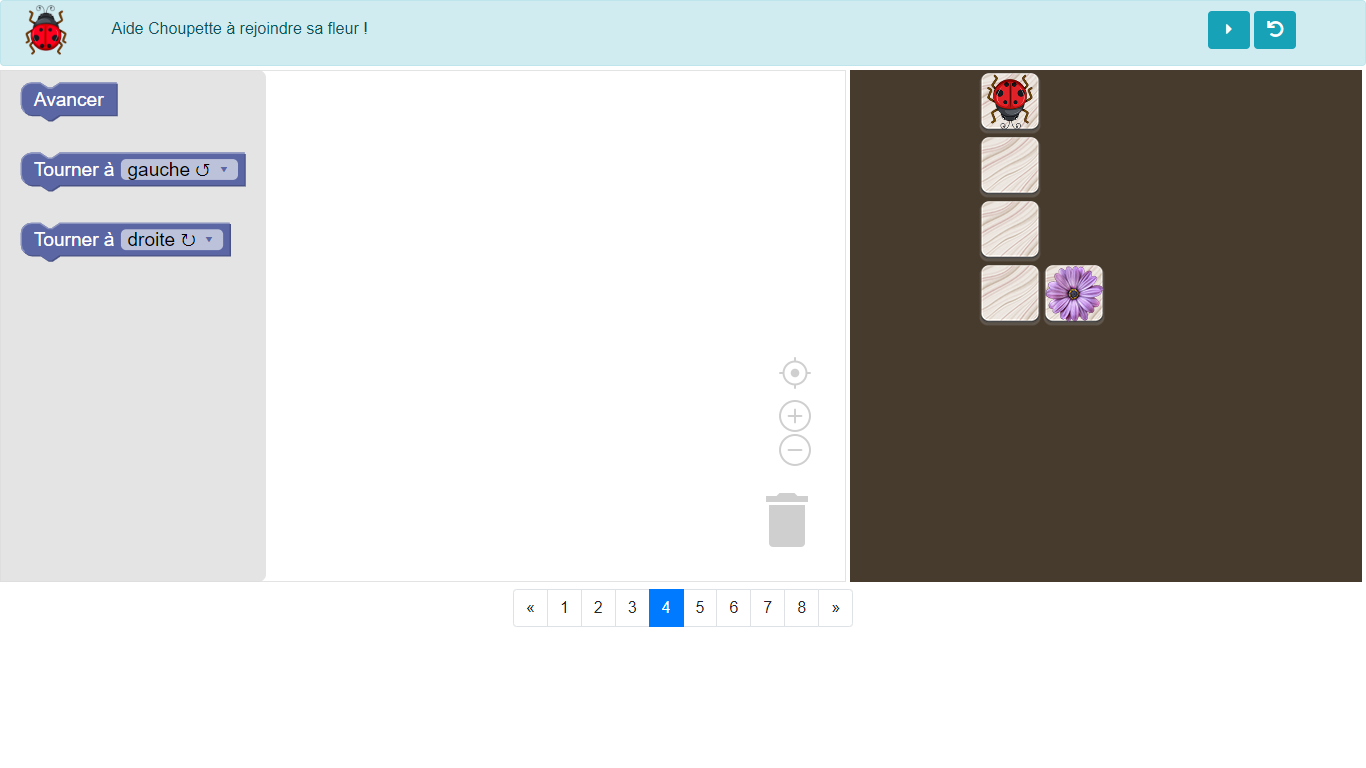 application xyBlocks en cours de développement, mise à disposition pour les cours Lumni
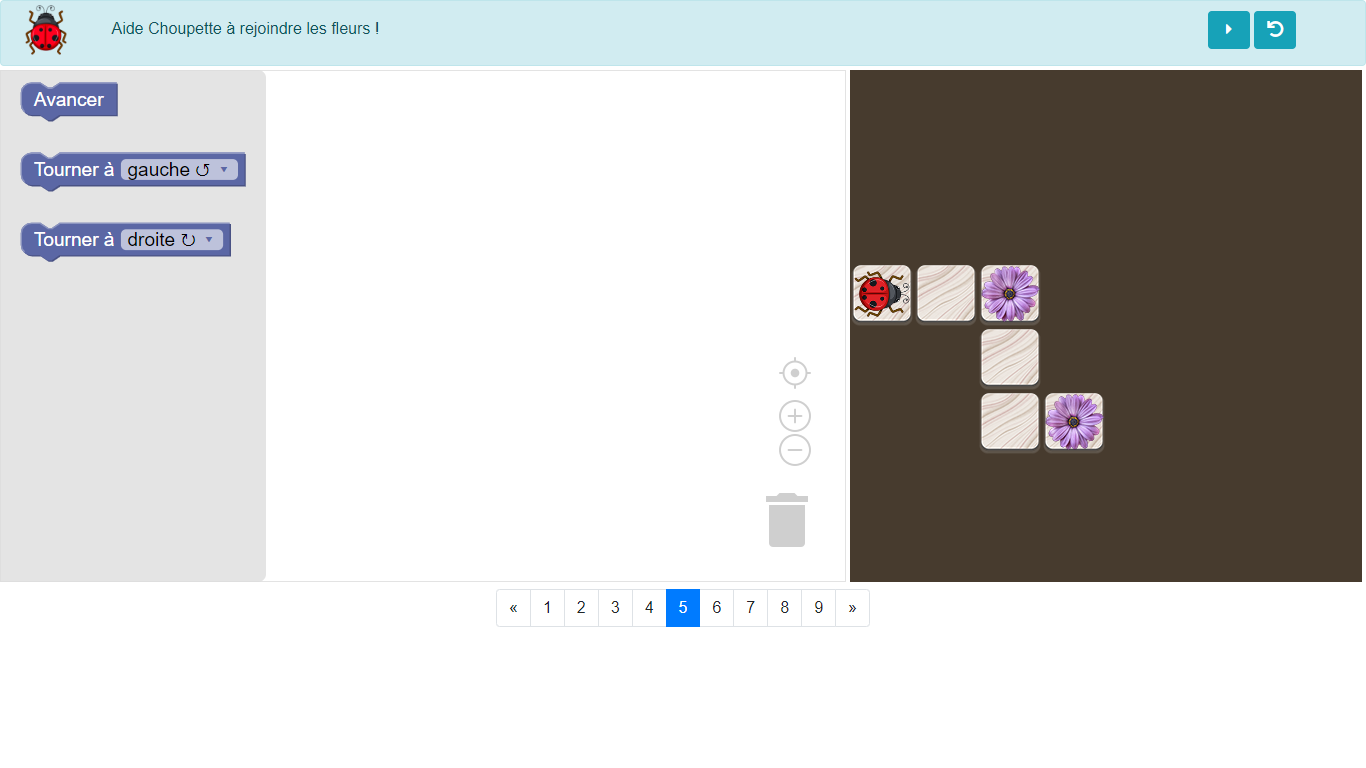 application xyBlocks en cours de développement, mise à disposition pour les cours Lumni
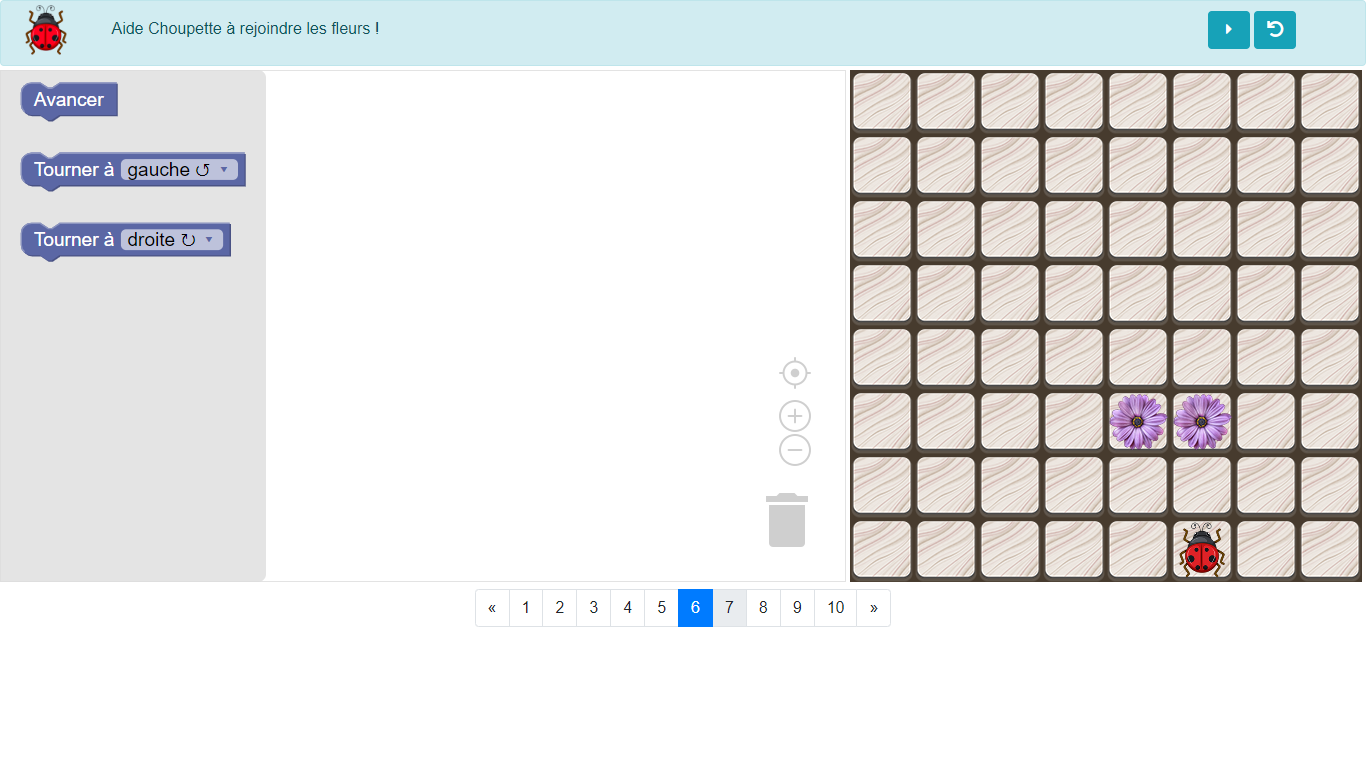 application xyBlocks en cours de développement, mise à disposition pour les cours Lumni
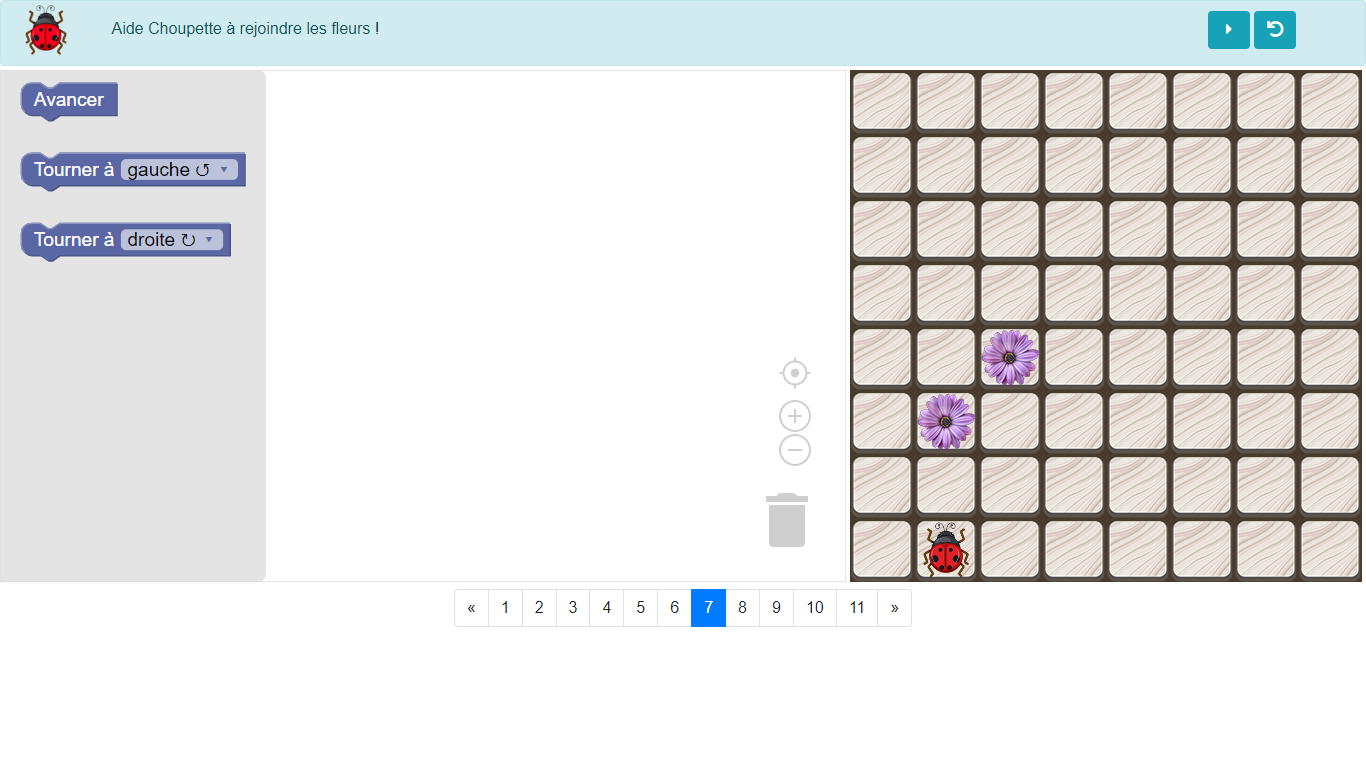 application xyBlocks en cours de développement, mise à disposition pour les cours Lumni
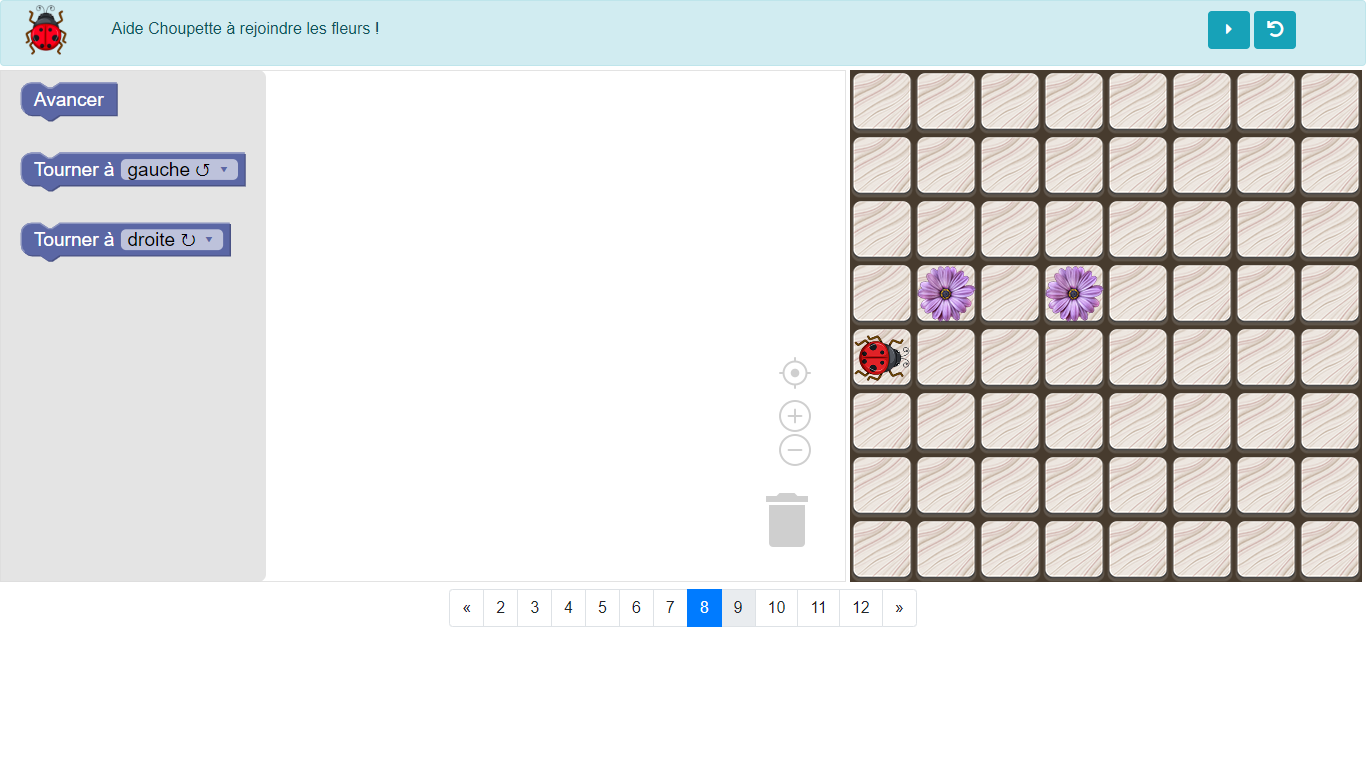 application xyBlocks en cours de développement, mise à disposition pour les cours Lumni
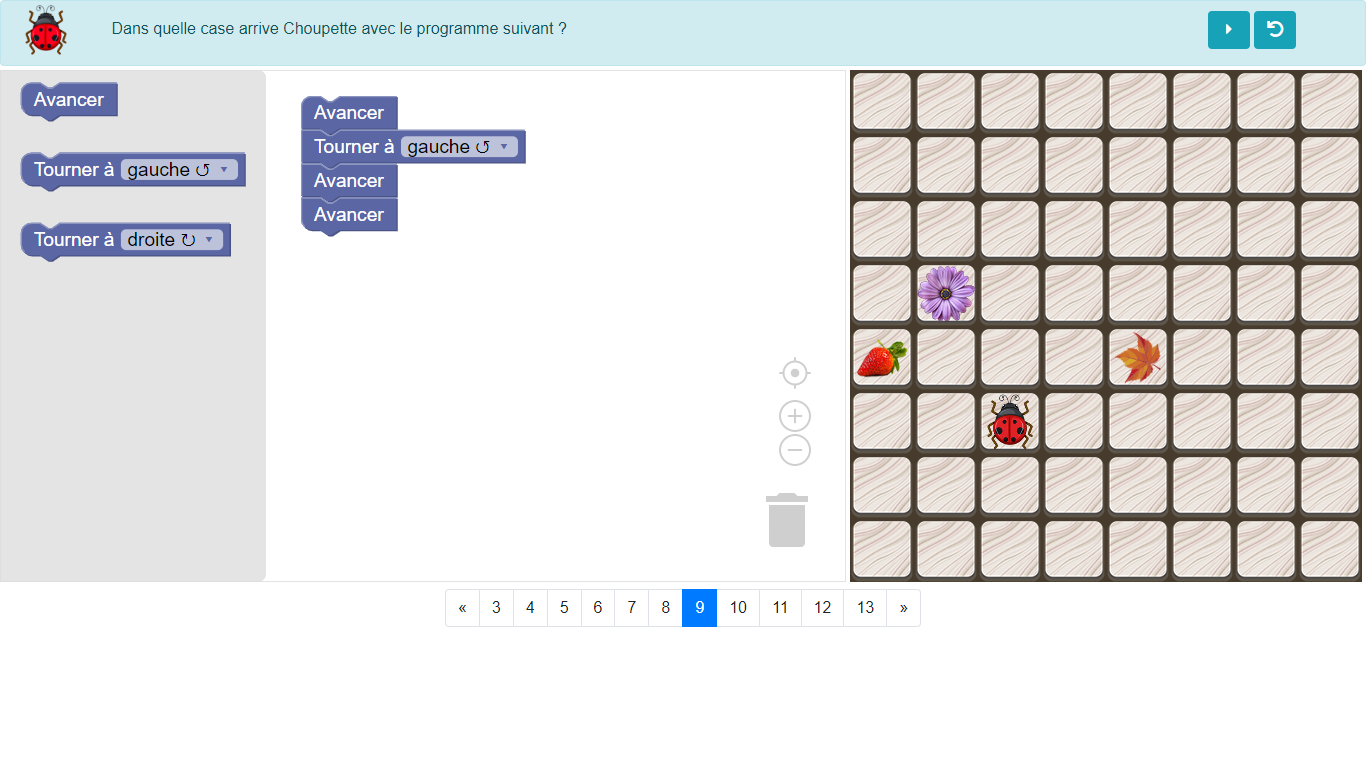 application xyBlocks en cours de développement, mise à disposition pour les cours Lumni
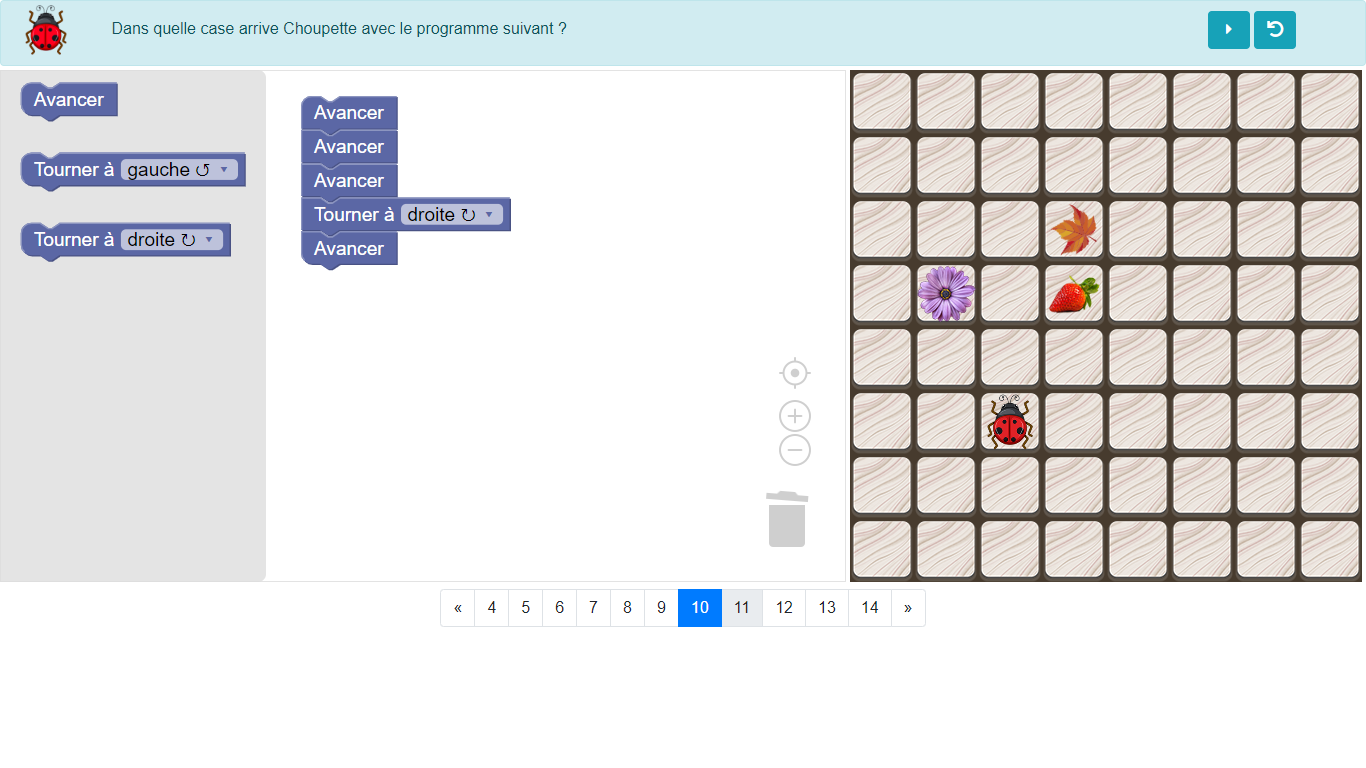 application xyBlocks en cours de développement, mise à disposition pour les cours Lumni
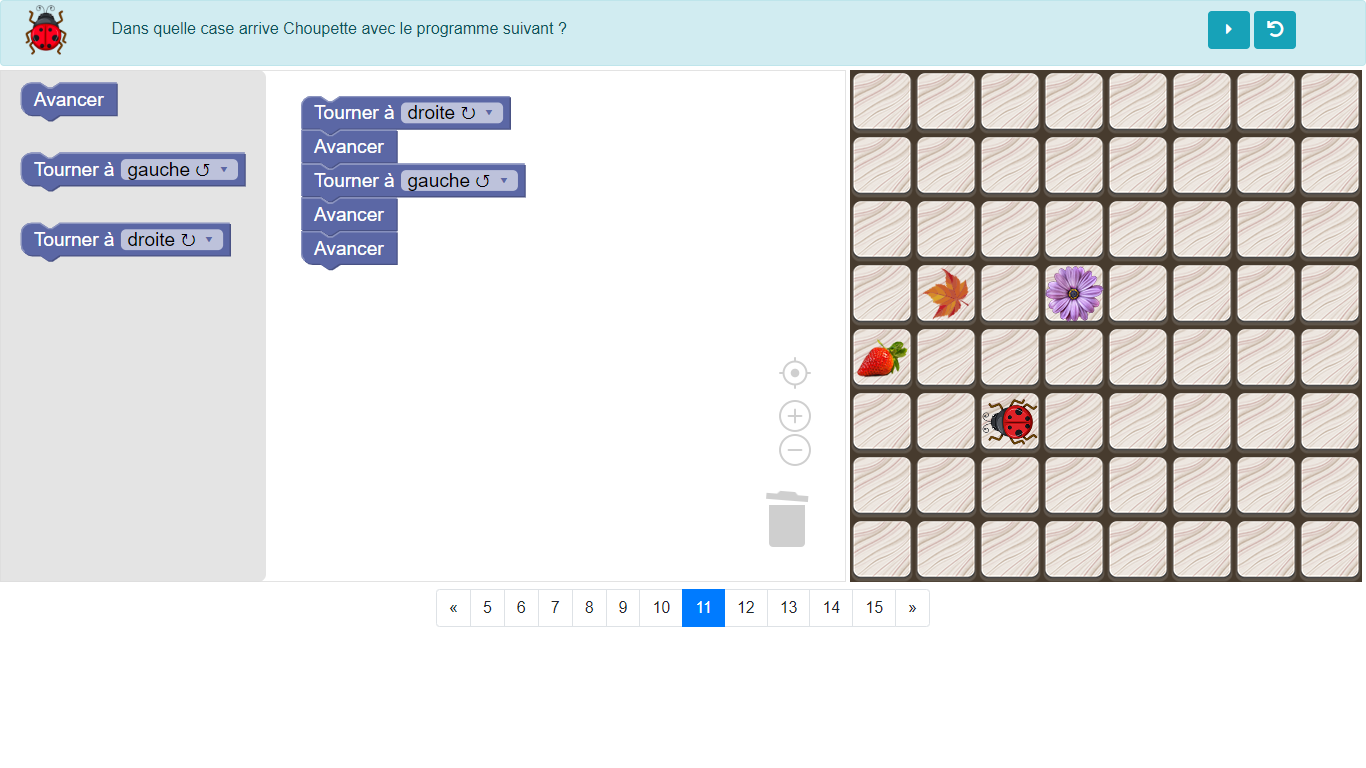 application xyBlocks en cours de développement, mise à disposition pour les cours Lumni
Problèmes
Départ en vacances
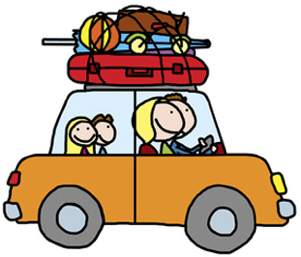 La famille Martin part en vacances à 476 km de son domicile. Malheureusement, la voiture tombe en panne à 252 km du départ.
Quelle distance leur reste-t-il à parcourir ?
[Speaker Notes: Partage équitable  - autant chacun]
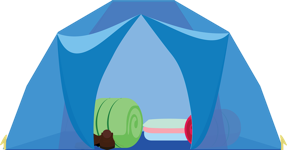 Camping
Dans un camping, le prix d’une place à la journée est de 12 €.
Combien paiera un vacancier pour y planter sa tente pendant 20 jours ?
2  	     0
[Speaker Notes: Partage équitable  - autant chacun]
Colliers
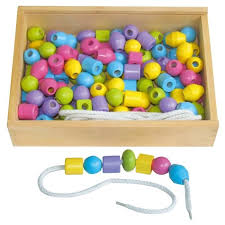 Inès a besoin de 18 perles bleues, 12 perles blanches et
10 perles vertes pour fabriquer un collier. Elle fait 10 colliers identiques.
Combien va-t-elle utiliser de perles ?
4  	     0
[Speaker Notes: Partage équitable  - autant chacun]
À  bientôt !
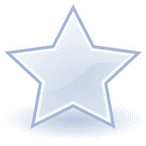 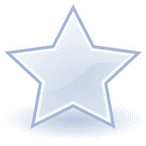